58. 
Portable
Ordinateur
Connecteurs chronologiques
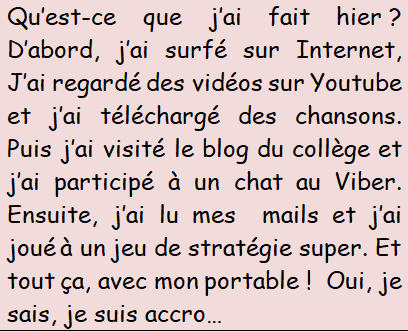 L’ordinateur (vocabulaire)
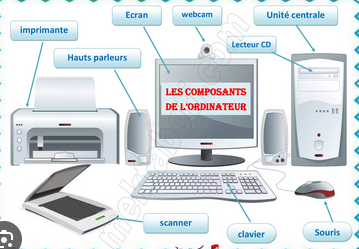 Complète avec les mots du lexique (f)
Avec mon ……, je ……et je visite des ……intéressants. Je ……le blog du collège et je ……avec mes collègues. Je ……..des films et des chansons. J’ ………des photos ou des exercices de l’école. J’adore jouer en ………. Je passe des heures à jouer à des jeux de …….ou de ………
Le portable (vocabulaire)
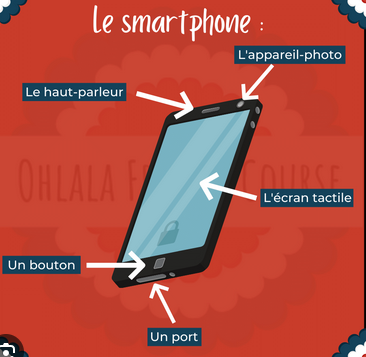 Complète avec les mots du lexique  (f)
Ma sœur est un vrai ……au portable. Elle passe plus de 50 …… par jour! Elle ……avec ses copains. Elle envoie et elle …….des SMS. Elle ........une nouvelle chanson tous les jours. Elle ne me dit pas le ……de son portable. Quand je le lui demande elle me dit qu’elle n’a plus d’ …… ou que la batterie est …….
Écris 4 phrases avec ce qu’on peut faire avec un ordinateur et 4 phrases avec ce qu’on peut faire avec un portable.
Mets dans l’ordre  (f)
1. Oui, ça va, mais j’ai un problème. 
2. Eh bon, viens chez moi.
3. Qu’est-ce que tu as?
4. Allô? C’est toi Pauline?
5. Je t’attends. 
6. Mon imprimante ne marche pas et je dois imprimer un projet. 
7.  Ah merci! J’arrive tout de suite!
8. Oui, c’est moi Marine. Ça va?
Connecteurs chronologiques
Regarde l’agenda de Charlotte et raconte son samedi (f)